GLD
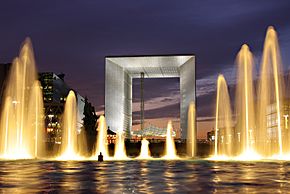 Déjeuner-débat du 12 mai 2016
GLD
Programme 2016 à venir :

Jeudi 16 JUIN……………………… Un Expert comptable traitera des nouvelles modalités pour les CE dans le cadre de la loi.

Jeudi 22 SEPTEMBRE…………… invitation d’un membre de la confédération CFE-CGC, suite au vote de début juin 

Jeudi 13 OCTOBRE…………….....

Jeudi 17 NOVEMBRE……………..

Jeudi 8 DECEMBRE………………….  FORUM ANNUEL
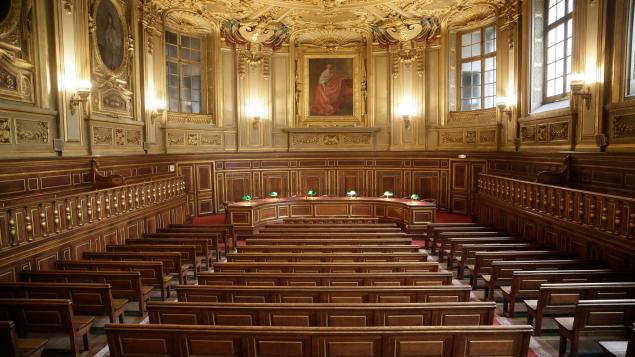 GLD
THEME : 

La formation 3.0
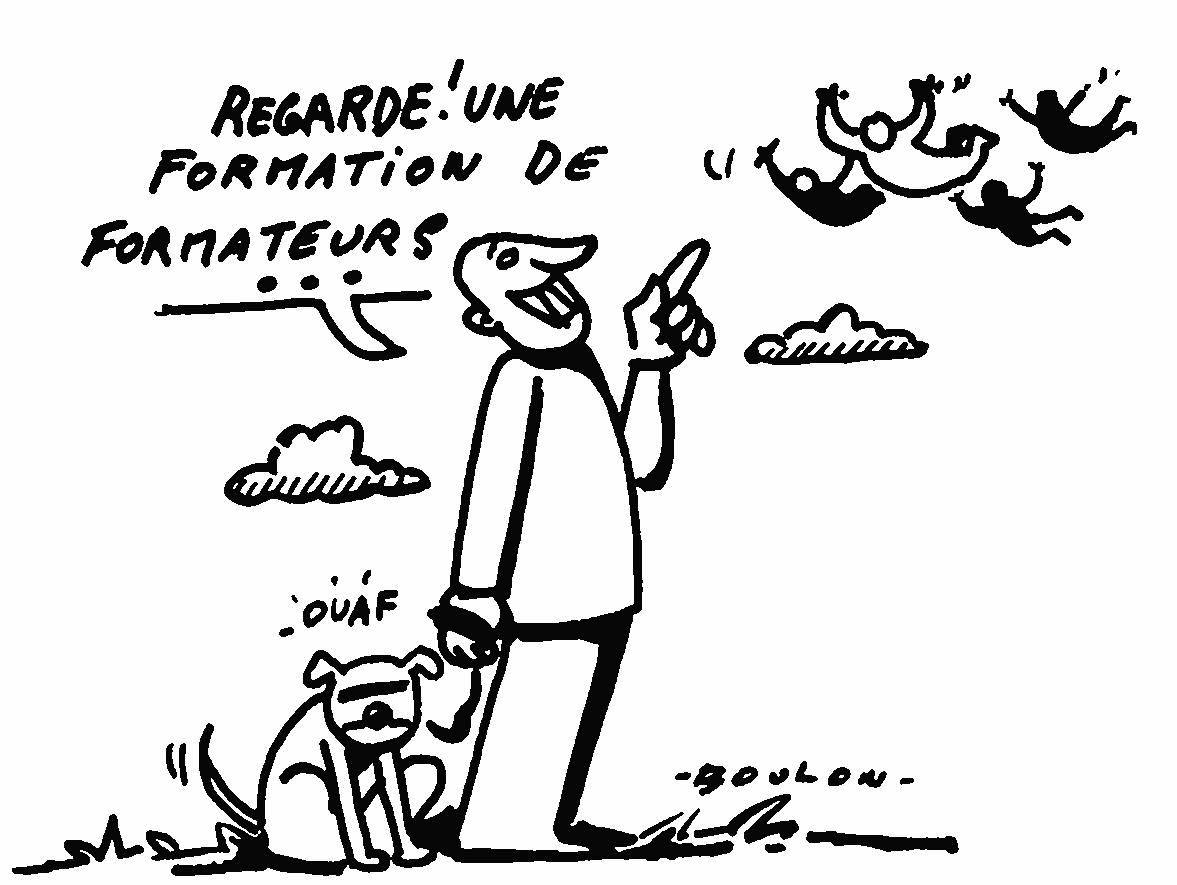 GLD
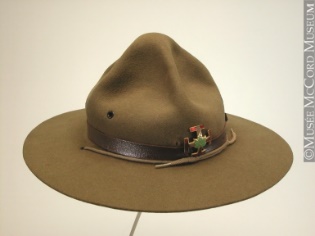 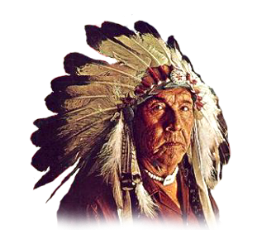 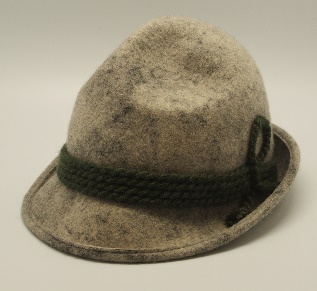 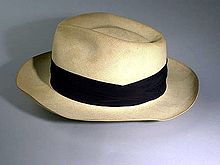 PRESENTATION
Par Jean-Louis Weltram LEQUEUX
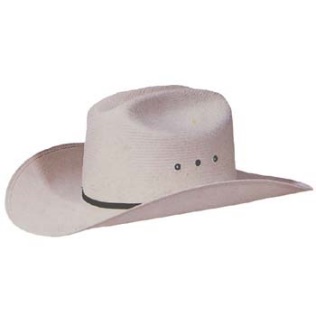 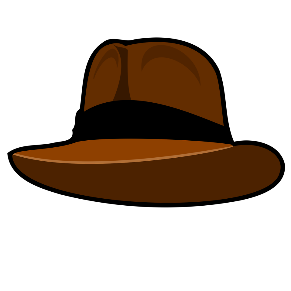 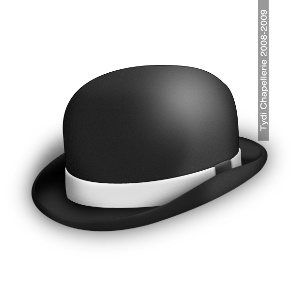 GLD
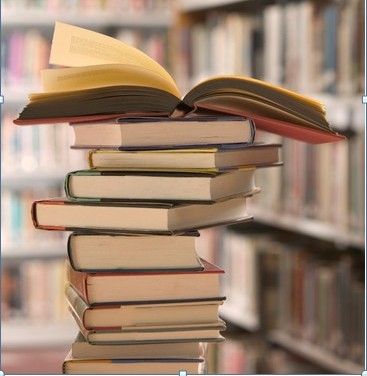 Intervenante : Dr MELISSA SAADOUN
Professeur international
Directrice de MS Institute  Expert international en TIC,  Présidente de Word Organization for Digital Equality et de l’institut pour l’innovation et l’entreprenariat (Paris, Suisse & Luxembourg)

Enseigne les  TIC , le management de projet et l’e-management dans plusieurs universités et instituts en France et à l’étranger :
Ecole Centrale de PARIS
Université de Paris-Panthéon ASSAS
….

A publié   9 ouvrages et plus de 300 articles et actes de conférences sur le thème des TIC, management…